«Народные сказки о животных в воспитании дошкольников»
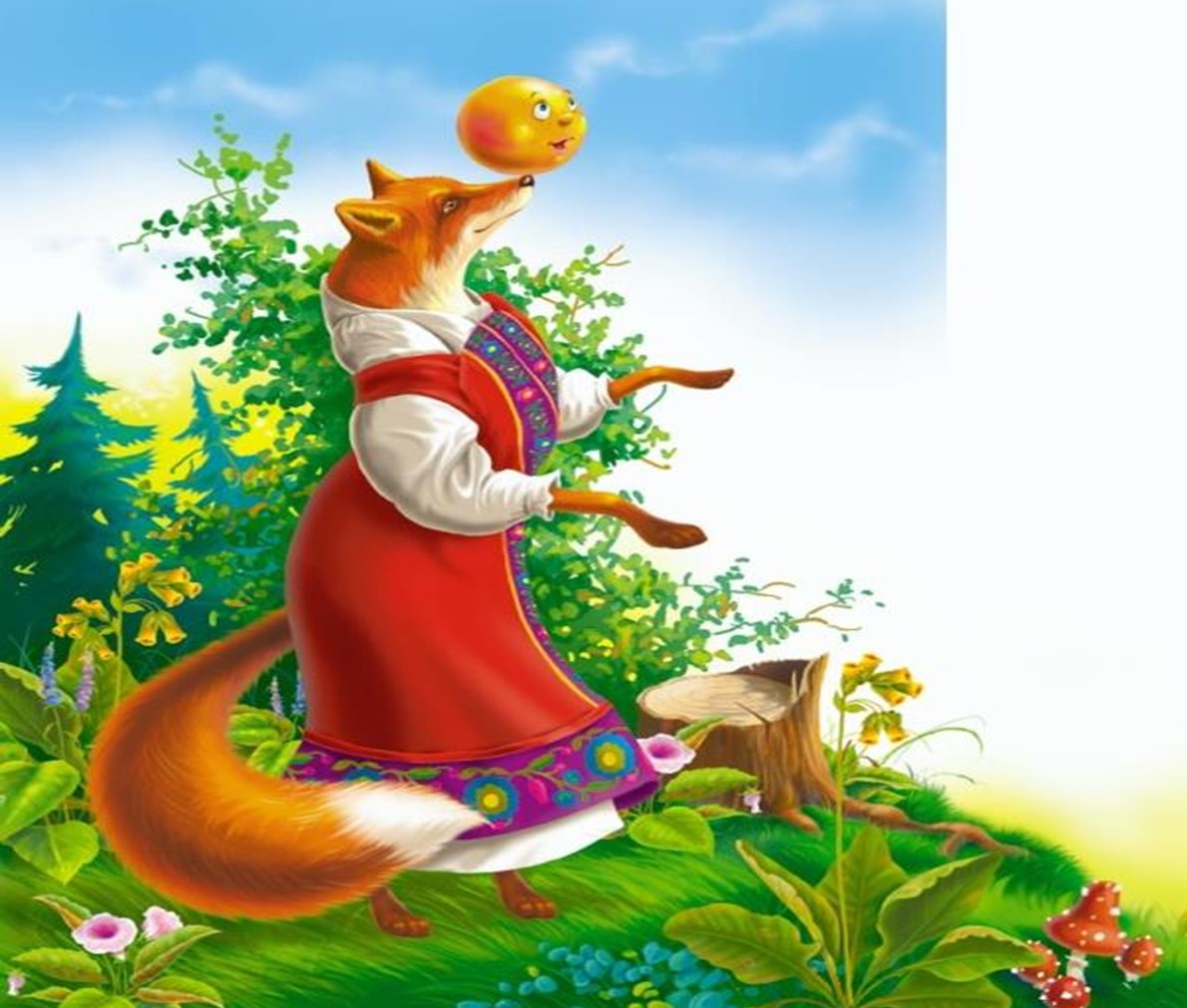 Подготовила воспитатель   
ГБДОУ 31 Василеостровского района
Азизова Светлана Валентиновна
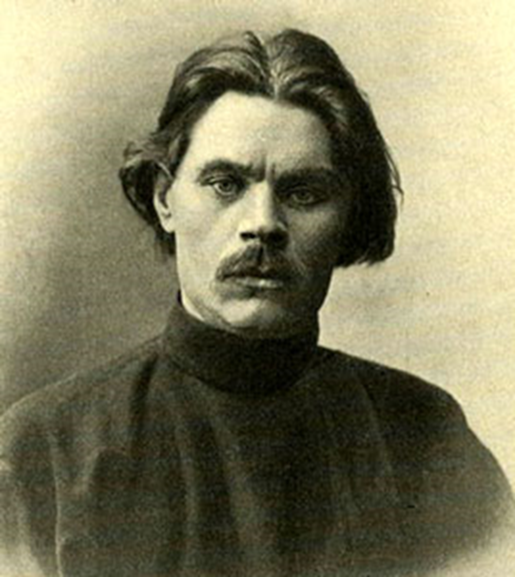 «...Сказки открывали передо мною просвет в другую жизнь, где существовала и, мечтая о лучшей жизни, действовала какая-то свободная, бесстрашная сила.»
                               М. Горький.
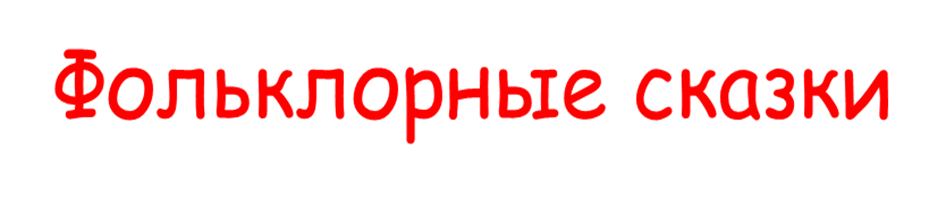 БЫТОВЫЕ
ВОЛШЕБНЫЕ
О ЖИВОТНЫХ
Особенности сказок о животных
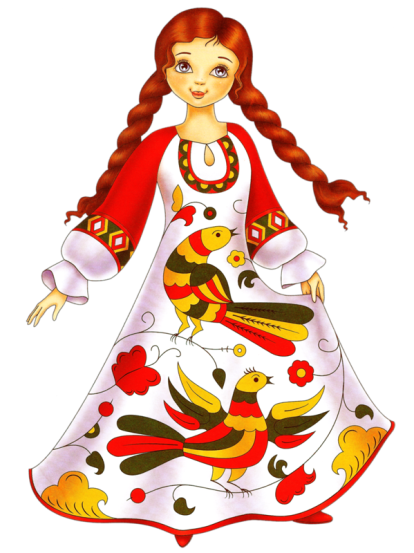 -
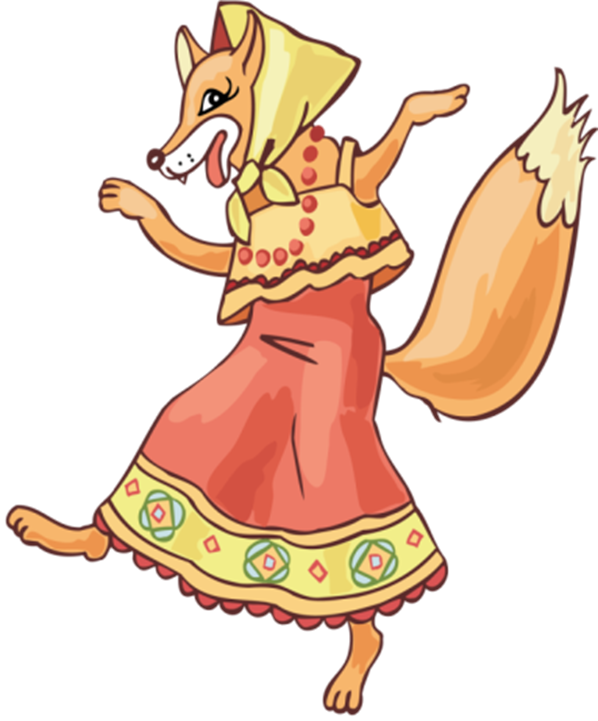 -животным присваиваются характеры  и черты поведения людей; -с животными происходят события, характерные для мира людей.
Виды животных в сказках
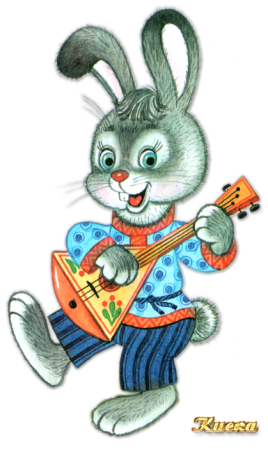 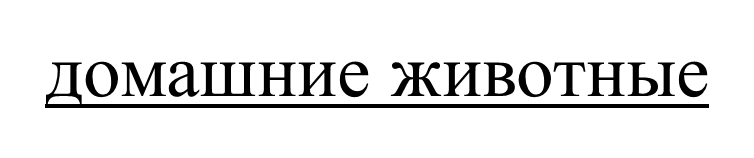 дикие
животные
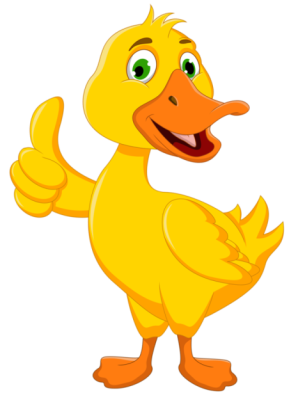 Виды животных в сказках
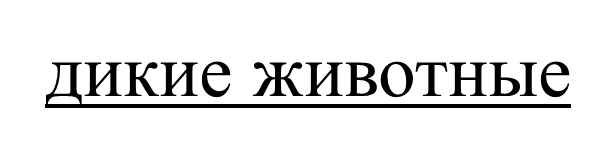 домашние животные
лиса, волк, медведь, заяц, журавль, цапля, дрозд, дятел, воробей, ворон и др.
собака, кот, козел, баран, лошадь, свинья, бык, гусь, утка и петух и др.
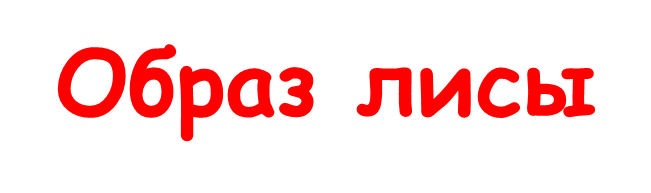 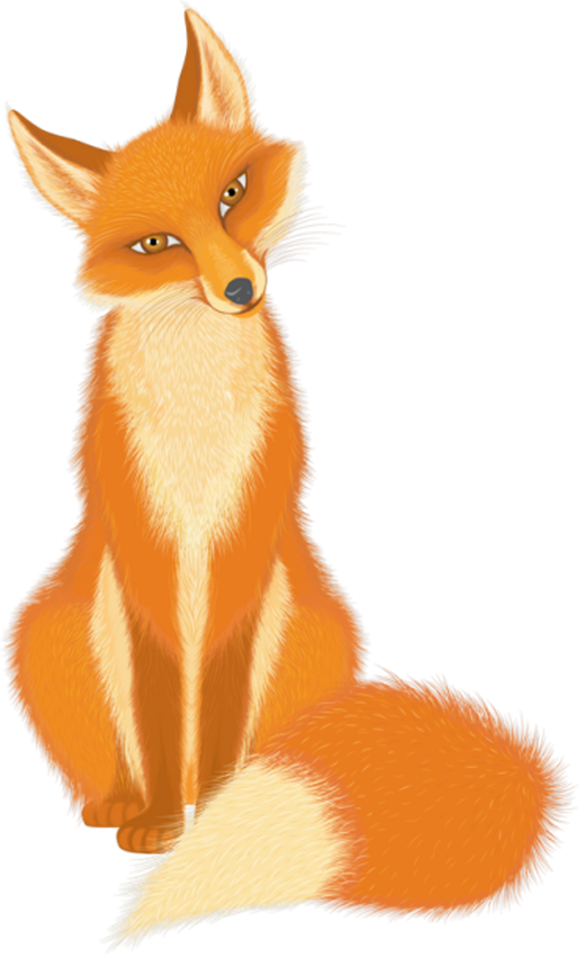 Лиса Патрикеевна, лисица-красавица, лисица—масляна губица, лиса-кумушка, Лисафья.
Лживая, хитрая, обманщица, льстивая, мстительная, расчетливая,
«Лиса семерых волков проведет»
Примеры сказок
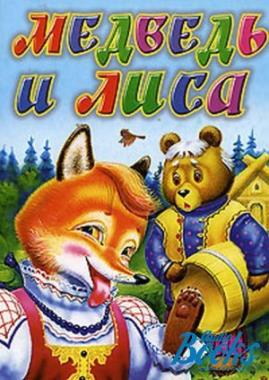 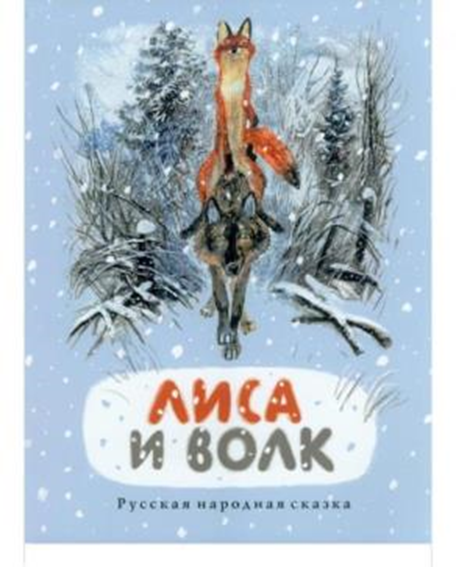 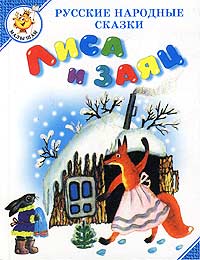 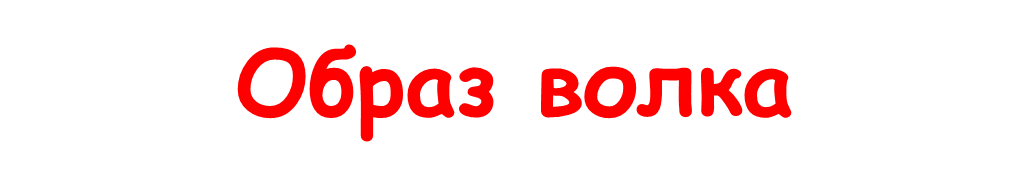 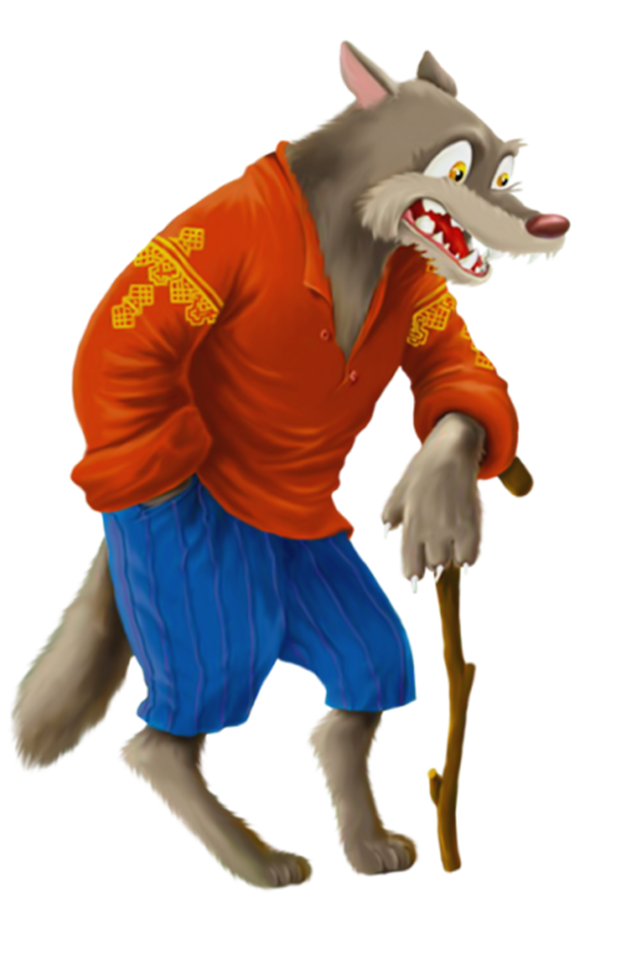 Глупый, жадный, грубый, простоватый, доверчивый
Волчок – серый бочок,  волк – зубами щёлк, волчище
«Волк меняет шерсть, но не характер»
Примеры сказок
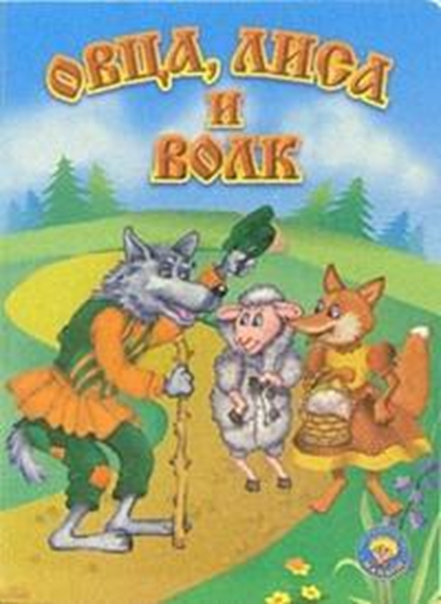 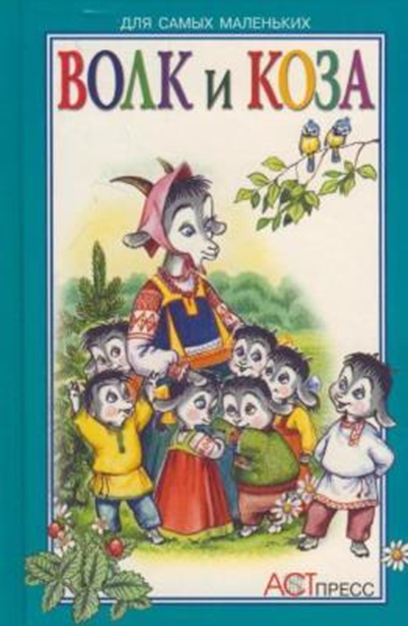 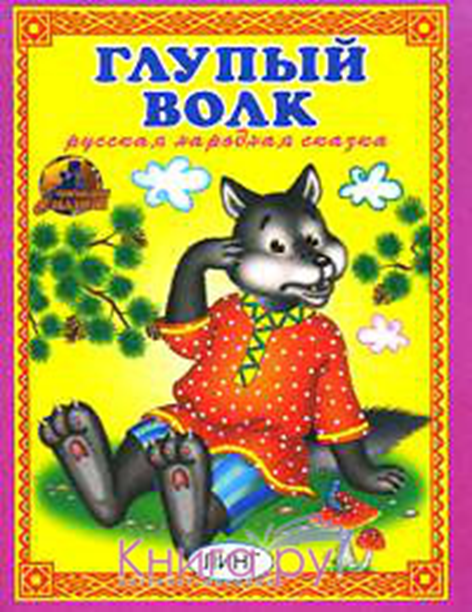 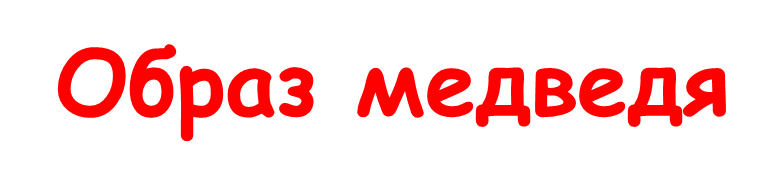 Мишка-косолапый, Мишутка, Михаил Потапович, Топтыгин
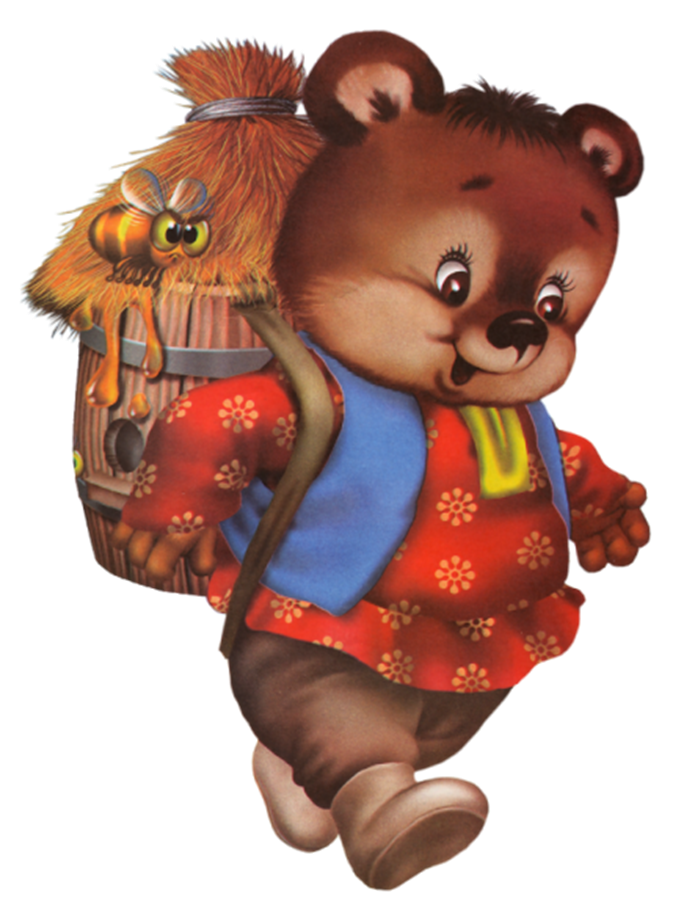 Добрый, глупый, неуклюжий, грубый, наивный.
«Медведь, хоть и старый, - двух лисиц стоит»
Примеры сказок
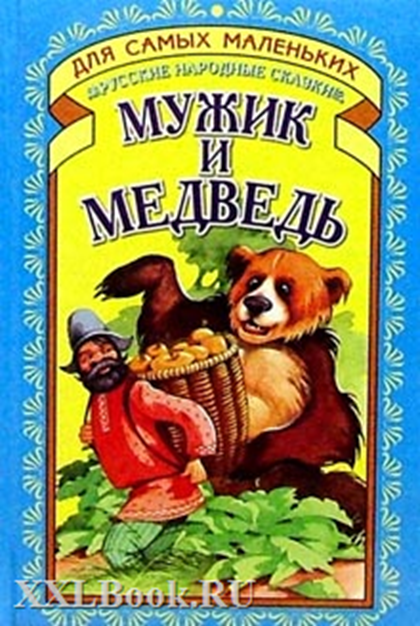 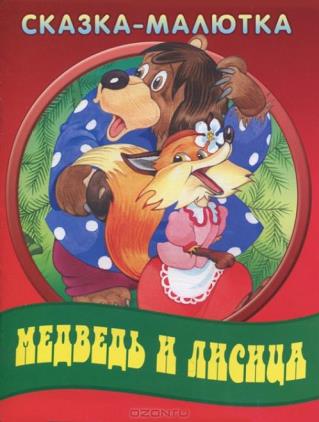 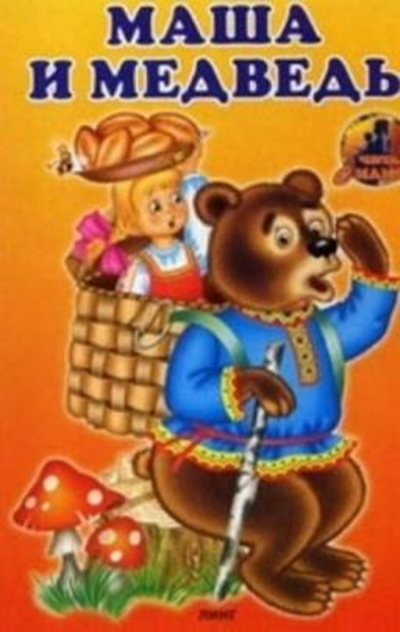 Образ зайца
Трусливый, слабый, находчивый, ловкий, боязливый, маленький.
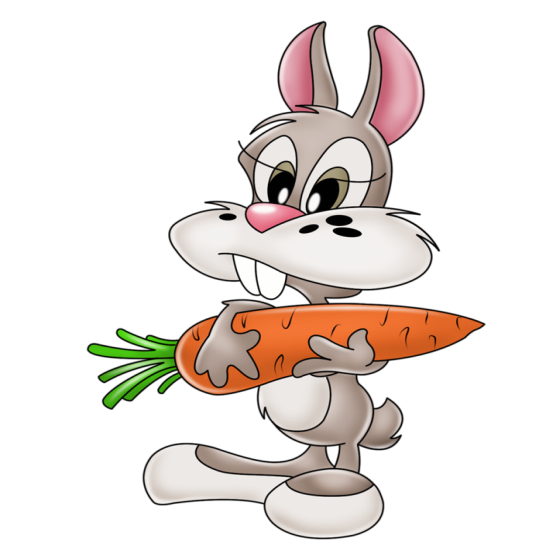 Зайка-попрыгайка, косой, лопоухий, зайчик-побегайчик
«Заяц самого себя боится».
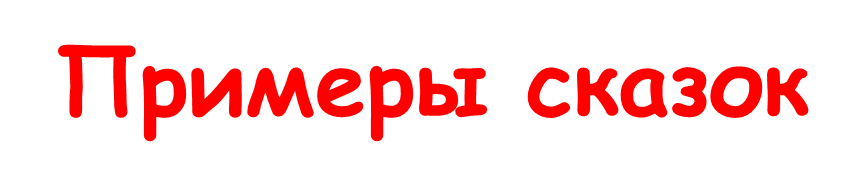 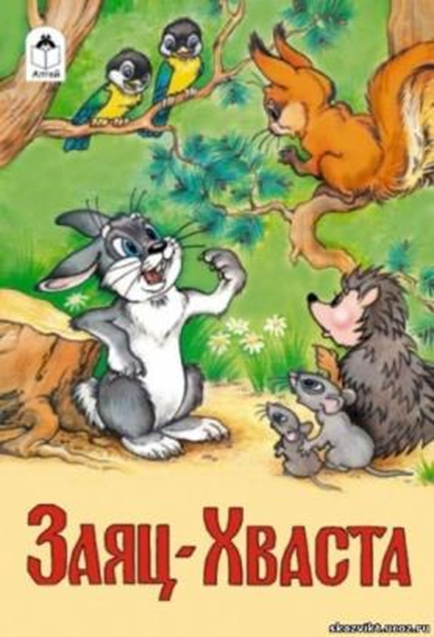 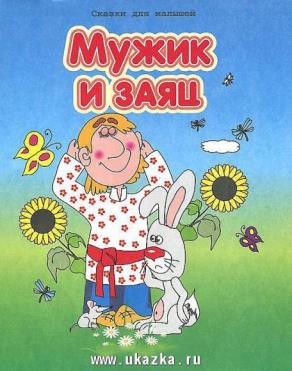 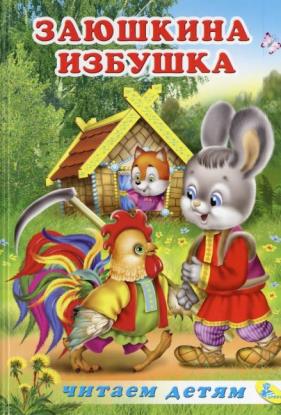 Образ петуха
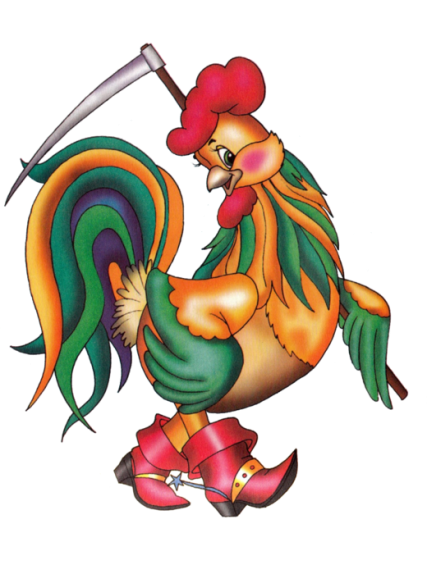 Легкомысленный, самоуверенный, бывает мудрым помощником.
Петушок – золотой гребешок,
маслена бородушка, шелкова бородушка.
«Петуху ячменное зернышко жемчужины дороже.»
Примеры сказок
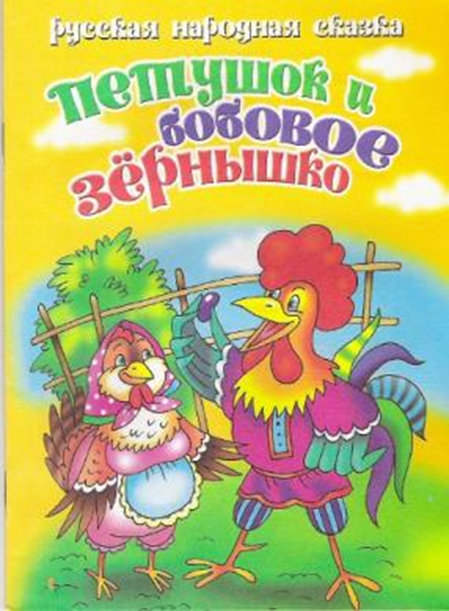 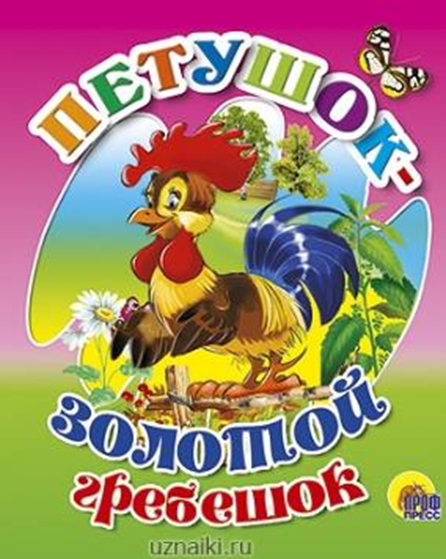 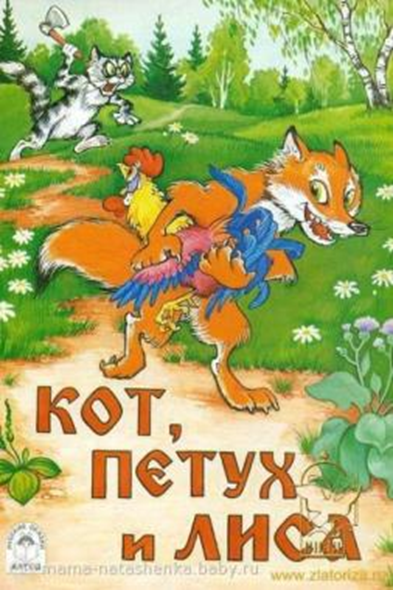